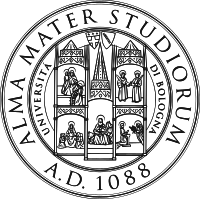 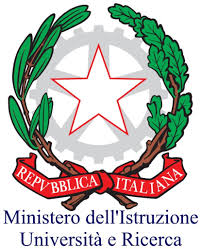 Scuola e Università in 
dialogo
Formazione 2018/2019 
Modena
In attuazione del Protocollo di Intesa per l’accoglienza di tirocinanti del Corso di Laurea Magistrale a Ciclo Unico in Scienze della Formazione Primaria nel sistema nazionale di istruzione e formazione stipulato con l’Ufficio Scolastico Regionale  per l’Emilia Romagna, il corso di Laurea in Scienze della Formazione Primaria dell’Università di Bologna organizza una serie di incontri, rivolti ai docenti della scuola dell’Infanzia e Primaria.


Gli incontri si svolgeranno presso la Sala delle Giunchiglie della Scuola Secondaria di 1° grado “Marconi” di Modena, Via Largo Pucci n. 45/A
Frequenza obbligatoria 21/27 ore, massimo 35 docenti.  
 
Le proposte formative sono state inserite nella piattaforma SOFIA attraverso la quale è possibile iscriversi dal 10 ottobre al 25 ottobre 2018.